15th November 2022
Public Private PartnershipS in Smart Cities
Case studies of Mobility Infrastructure
Audrey Lebas, Smart City Institute (HEC Liège)
THE SMART CITY INSTITUTE
MISSIONS
Creation in 2015
Sustainable and Smart Cities/Territories  Management and Stategy
University of Liège, HEC Liège (Belgium)
Team of 15 – Multidisciplinarity
TEACHING
RESEARCH
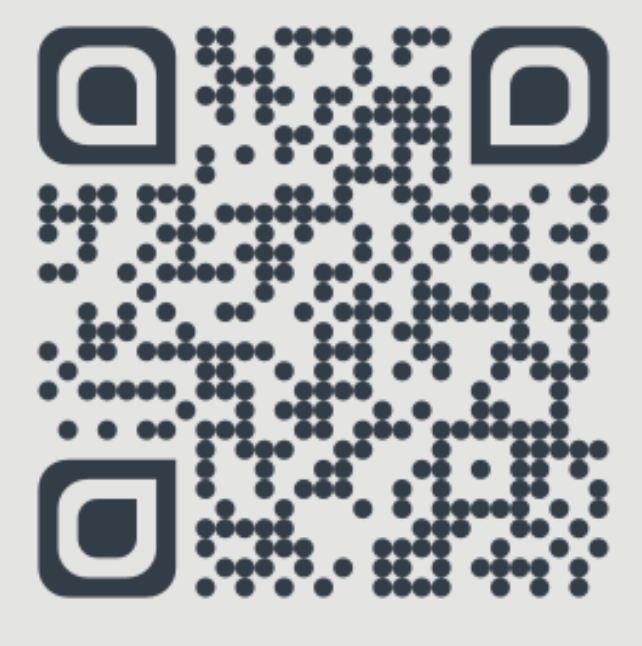 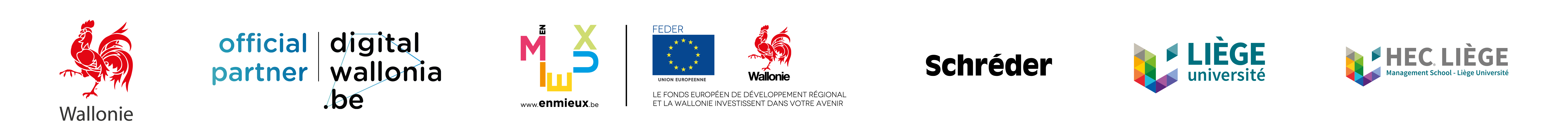 INNOVATION
AWARENESS
RELEASE day!
Demystify the concepts
Review models/types
Introduce legal context
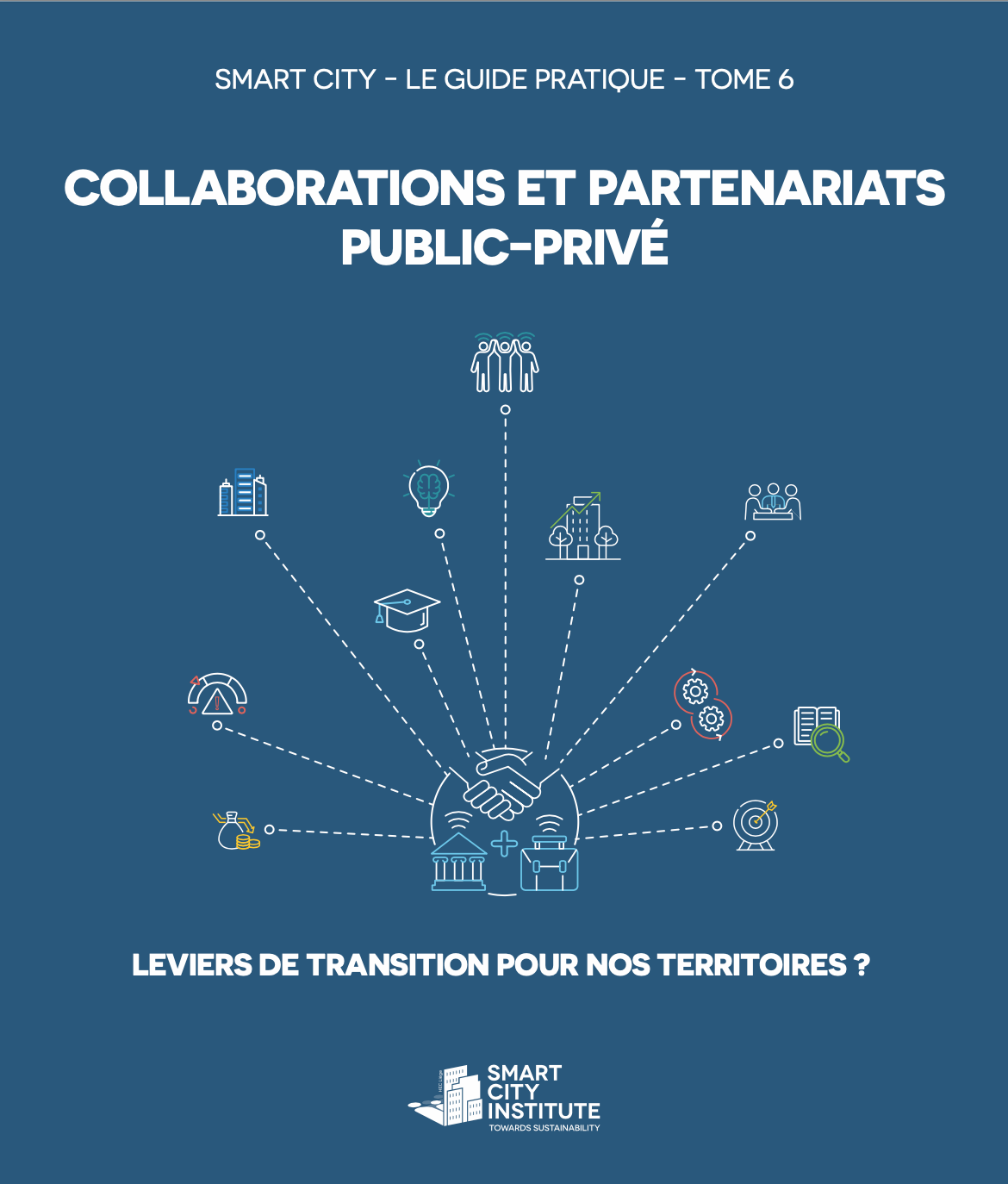 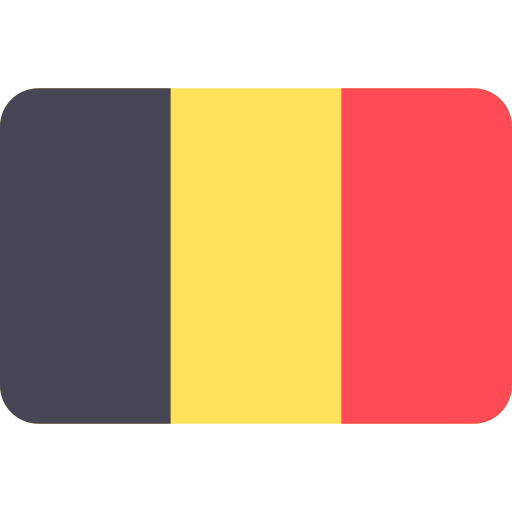 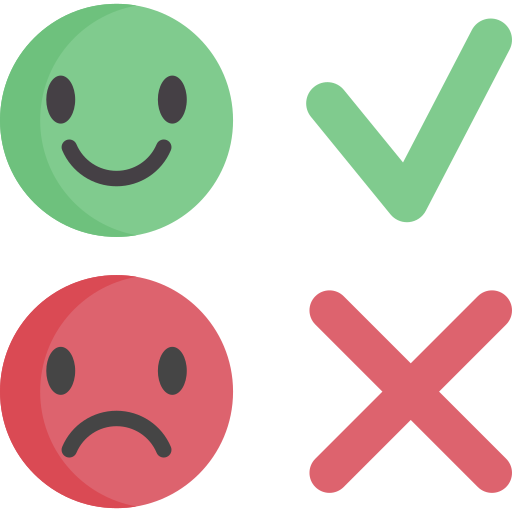 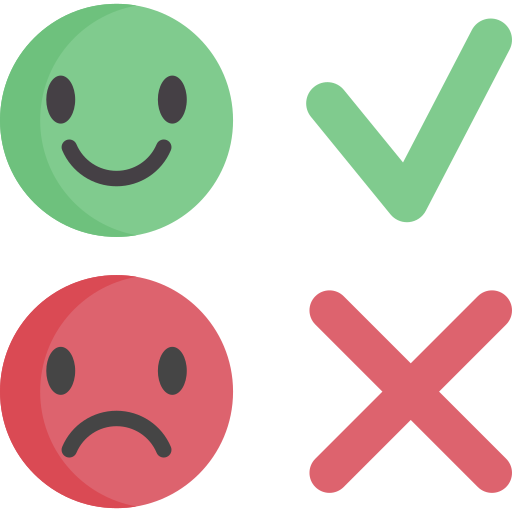 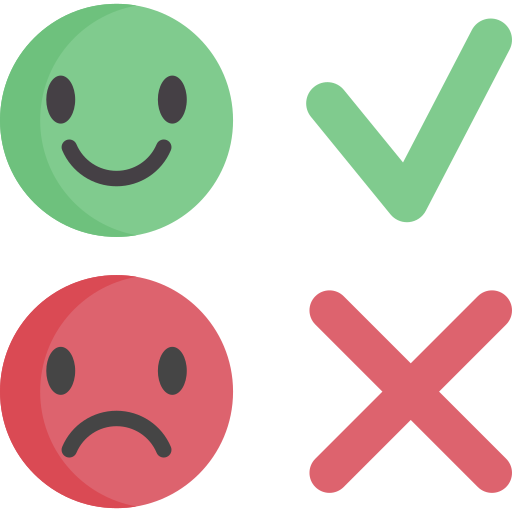 One size fits all
Exhaustive lists & technicalities
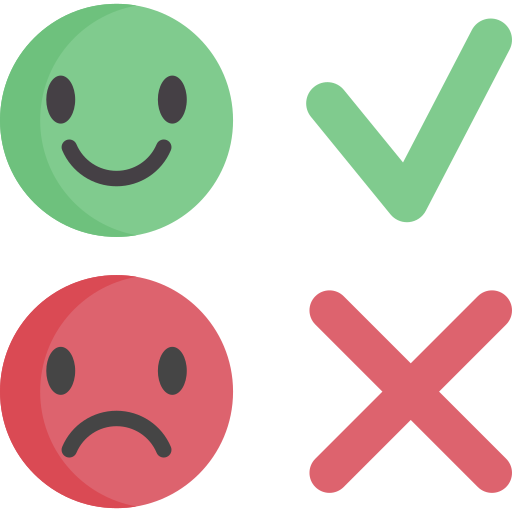 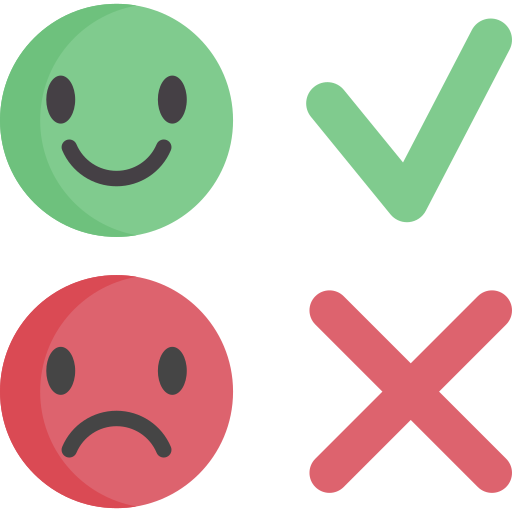 « Public private partnerships in Smart Cities: 
the case of mobility infrastructure »
Panelists
Moderator
Fabienne Roberti
Audrey Lebas
Bénédicte Collard
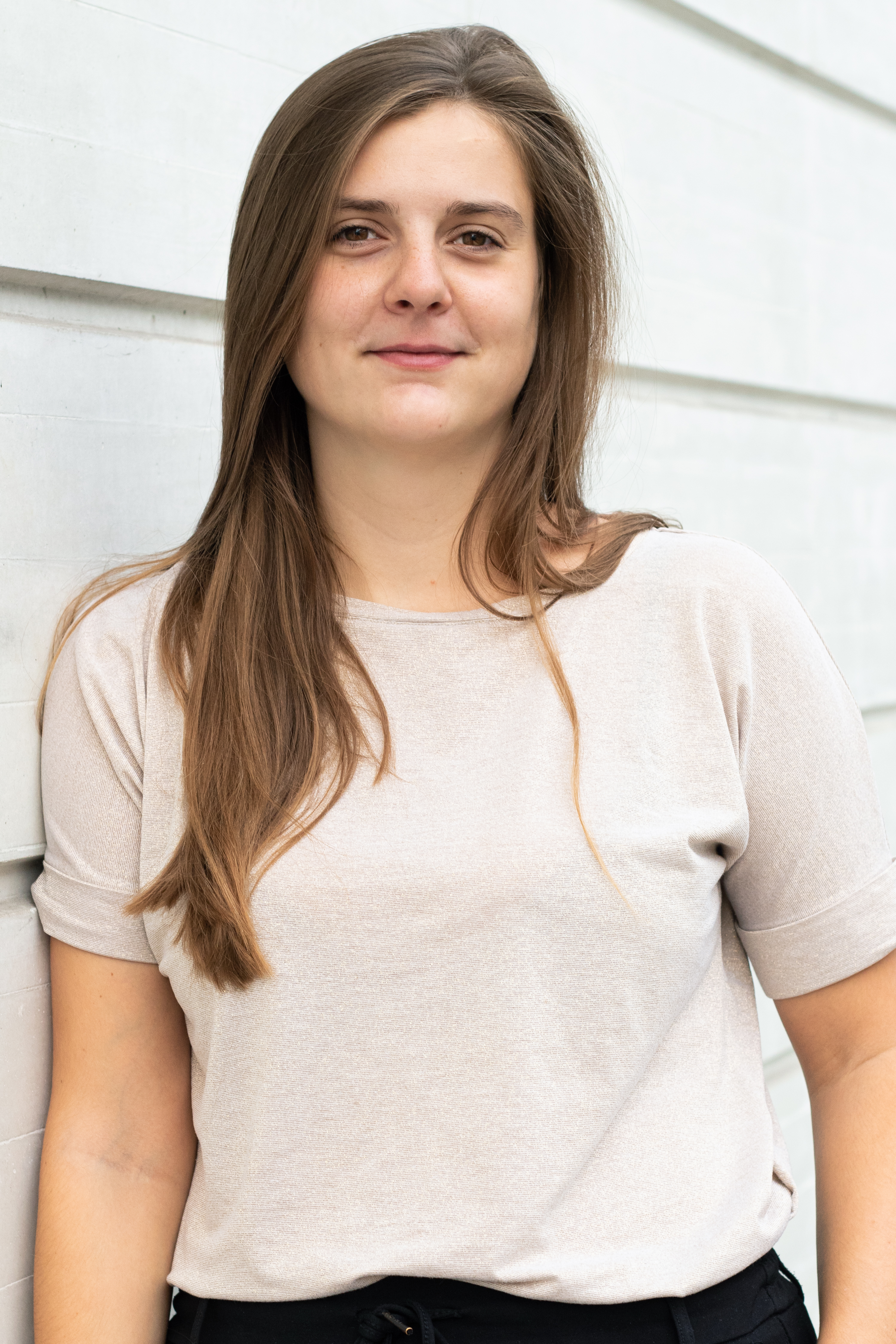 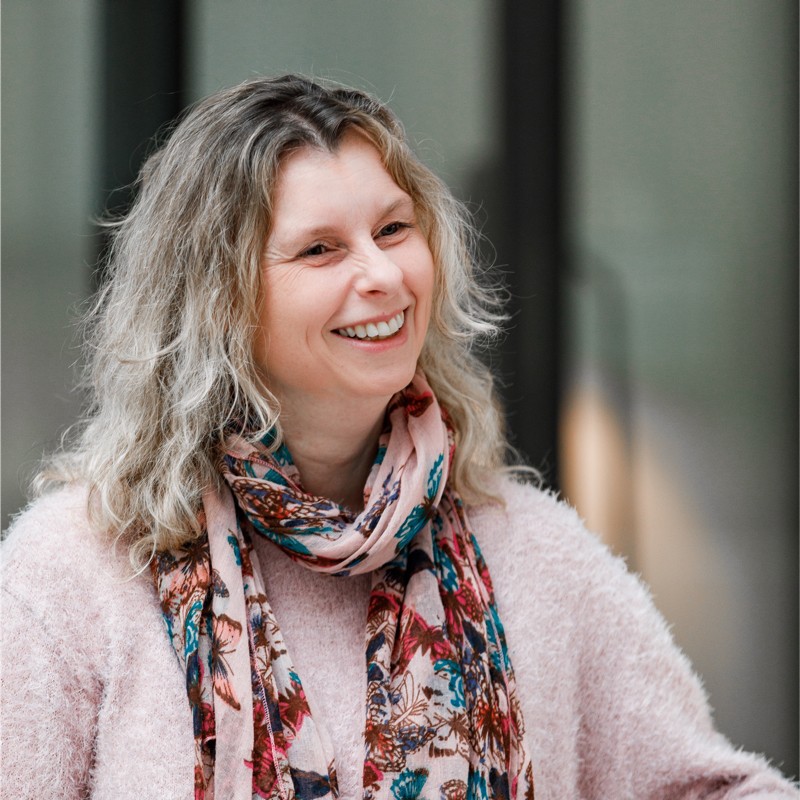 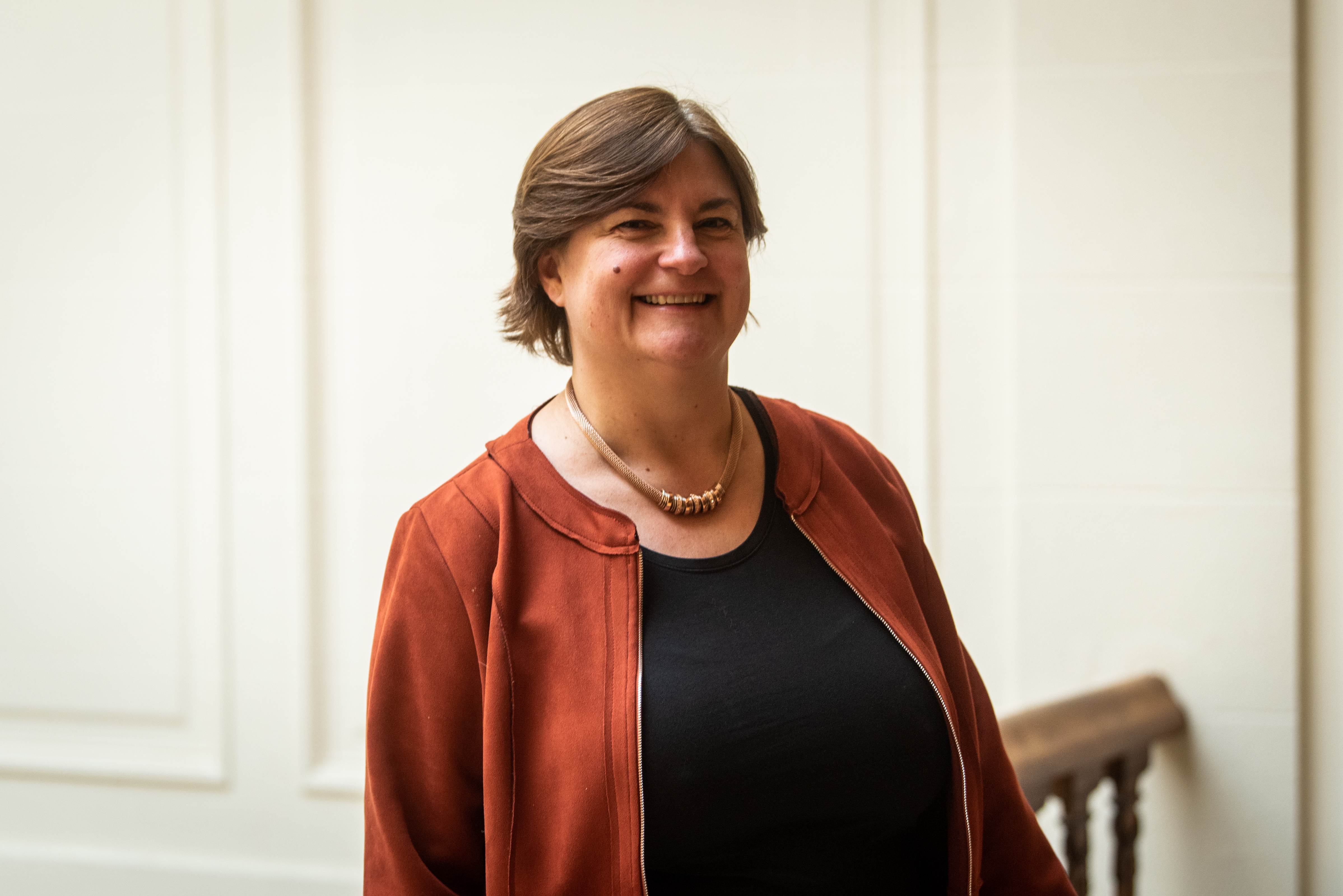 Researcher
International partnership & relations coordinator
Smart City Institute (HEC ULIège)
Smart City ReferentSPI
Technical director
Luminus Cities
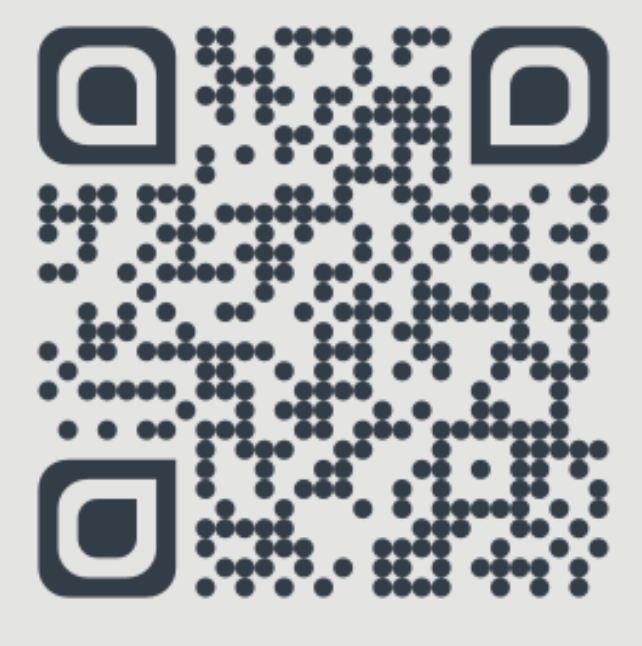 Audrey Lebasaudrey.lebas@uliege.be
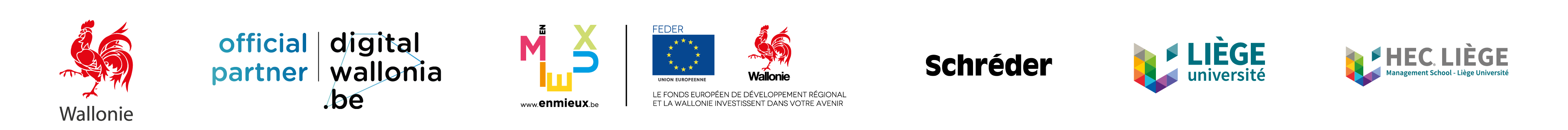 Ressources gratuites
Images et pictos libres de droit
Pour les photos : 
Freepik
Unsplash
Pixabay
Pexels

Pour les pictos : 
Flaticon (possible de modifier la couleur sur le site)
Freepik
icones8